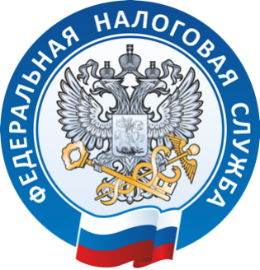 Налог на профессиональный доход
УФНС России по костромской области
Преимущества применения режима:

     нет отчетности
     чек формируется в приложении 
   можно не платить страховые взносы
   легальная работа без статуса ИП
   не нужном считать налог к уплате
   выгодные налоговые ставки
   простая регистрация
   совмещение с работой по трудовому     договору
Ограничения для применения спецрежима:
есть наемные работники
       доход более 2,4 млн. руб. за год
       перепродажа товаров
       сдача в аренду нежилой недвижимости
       реализация товаров собственного производства, подлежащая маркировке
       посредническая деятельность
       добыча и реализация полезных ископаемых
НПД заменяет следующие налоги
Физические лица не уплачивают НДФЛ
Индивидуальные предприниматели не уплачивают НДФЛ, НДС, фиксированные страховые взносы
Стать самозанятым можно с помощью:
Бесплатное мобильное приложение «Мой налог» 
         Кабинет налогоплательщика «Налога на профессиональный доход на сайте ФНС России 
         Уполномоченные банки
         С помощью учетной записи Единого портала
Как рассчитать налог к уплате
2
1
3
Сформировать чек по каждому доходу
Указать плательщика и сумму дохода
Отправить чек
В течение месяца получать информацию о начисленном налоге
До 12-го числа следующего месяца узнать сумму налога 
к уплате в приложении
До 28-го числа следующего месяца заплатить начисленный налог
В какие сроки уплачивается налог
Налоговый период это календарный месяц. 
В период с 9 по 12  число месяца, следующего за отчетным автоматически поступит уведомление от налогового органа о начисленном налоге. 

Уплатить налог нужно не позднее 28-го числа, месяца следующего за истёкшим налоговым.
Как подключить функцию автоплатежа
Функция автоплатежа доступна после привязки банковской карты в разделе «Прочее» 
вкладка  «Платежи» . 

 
При наступлении срока уплаты налога, система автоматически будет списывать необходимую сумму с привязанной в приложении карты, 
и переводить ее на единый налоговый счет.
Последствия неуплаченного налога
За нарушение сроков уплаты налога начисляются пени, в размере 1/300 ключевой ставки ЦБ РФ за каждый день просрочки на сумму основного долга. Первый день начисления пени будет 29 число.


Через 10 дней после истечения срока уплаты налога, налоговым органом проводится работа по принудительному взысканию задолженности.
Спасибо за внимание!